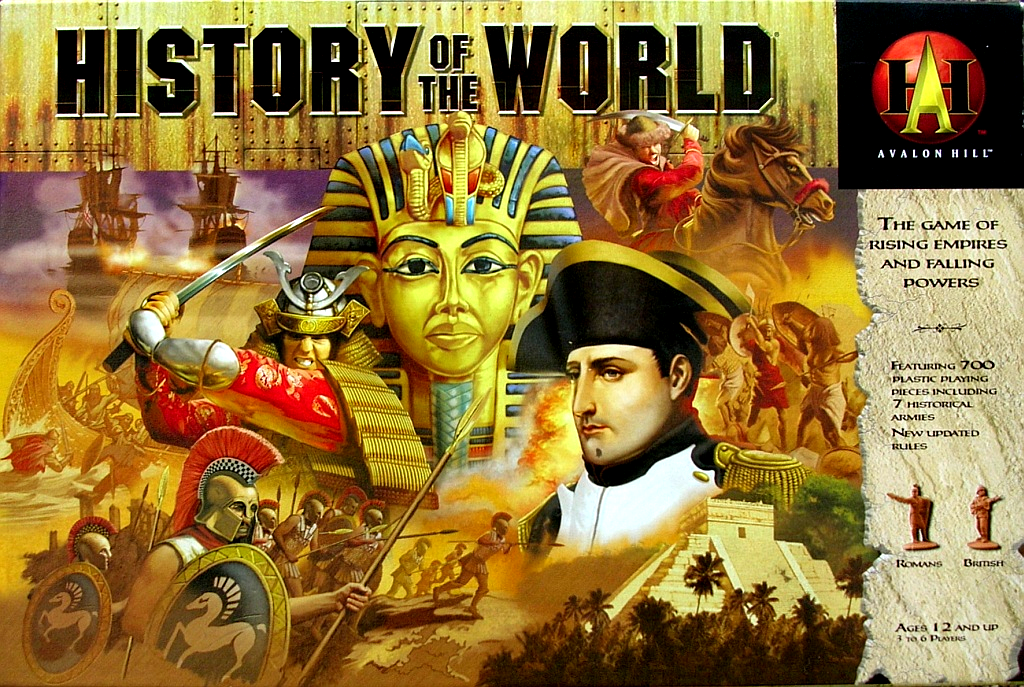 Welcome to World History
Course Themes
As we study history, we must focus on 5 major themes for each unit we study

These themes are…
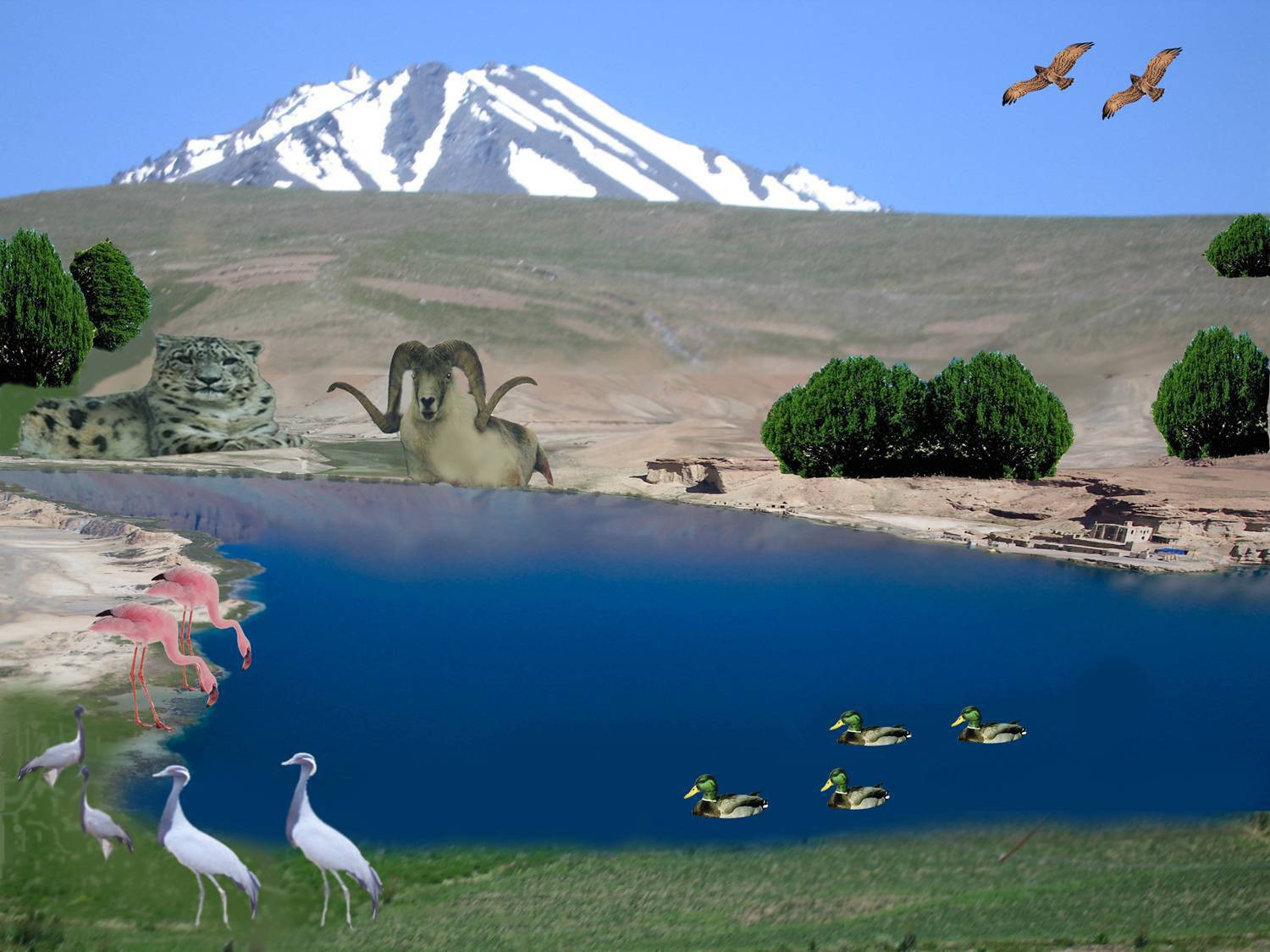 Theme 1 - Environment
Interactions between humans and the environment

Demography (population) and disease

Migration

Patterns of Settlement

Technology
Theme 2 - Culture
Development and interactions of cultures

Religions 

Belief systems, philosophies, ideologies

Science and technology

Arts and architecture
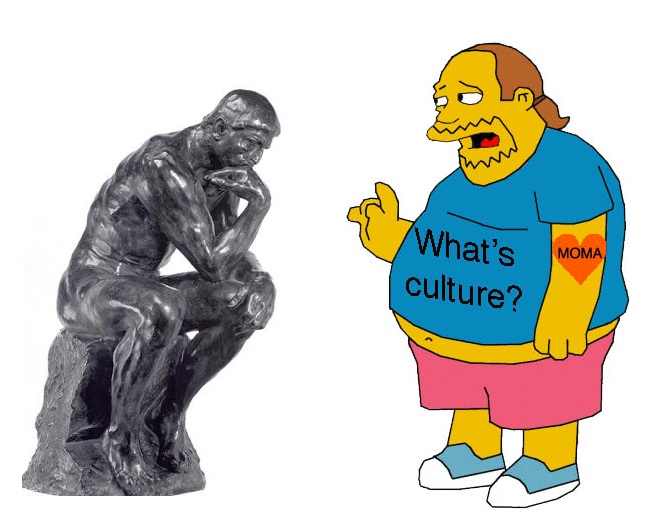 Theme 3 - Politics
State building, expansion, and conflict

Forms of government

Empires

Nations and nationalism

Revolts and revolutions

Regional, transregional, and global structures and organizations
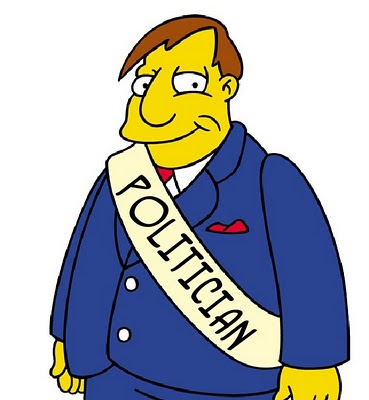 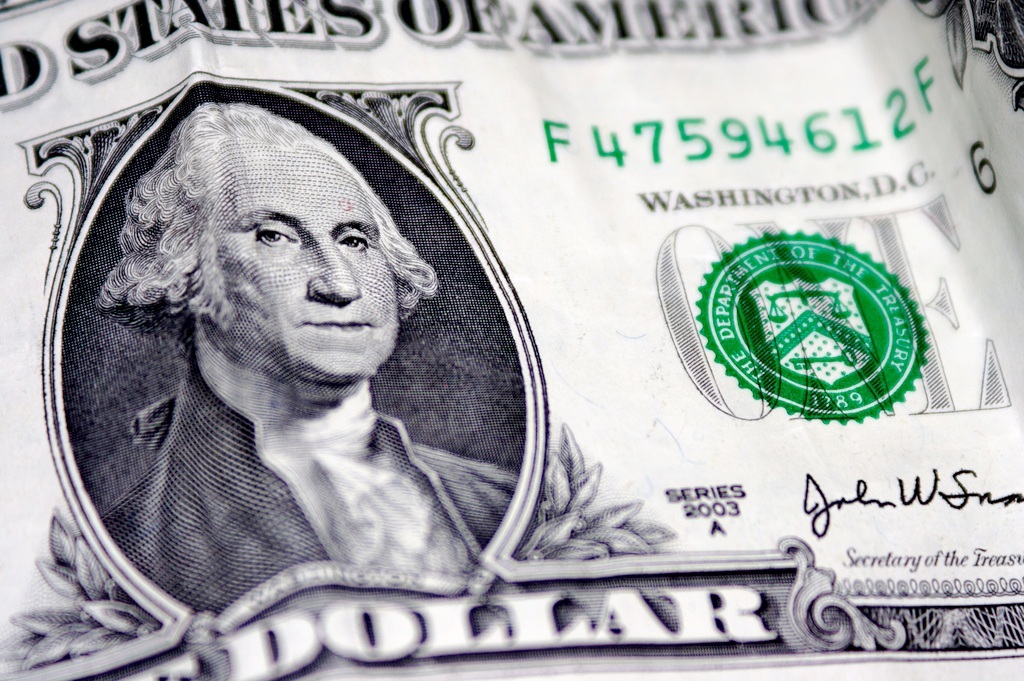 Theme 4 – Economics
Creation, expansion, and interaction of economic systems

Agriculture and pastoral production

Trade and commerce

Labor systems

Industrialization

Capitalism and socialism
Theme 5 – Sociology
Development and transformations of social structures

Gender roles and relations

Family and kinship

Racial and ethnic constructions

Social and economic classes
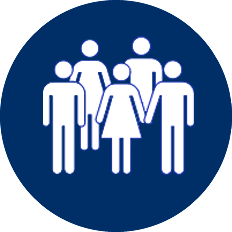 P.E.C.E.S
We’ll use term P.E.C.E.S. to remember the 5 themes
Politics
Environment
Culture
Economics
Sociology
Important Info/Tips
Use my website (have to go to Salk site)

Keep up with course work and do reading/assignments

Read slow, take notes

Don’t be absent and actively participate in class